استحقاق العبادةالكاملة
رؤيا 4
لويس وينكلر • كنيسة الطرق المتقاطعة الدولية • BibleStudyDownloads.org
318، 324م
رؤيا يوحنا
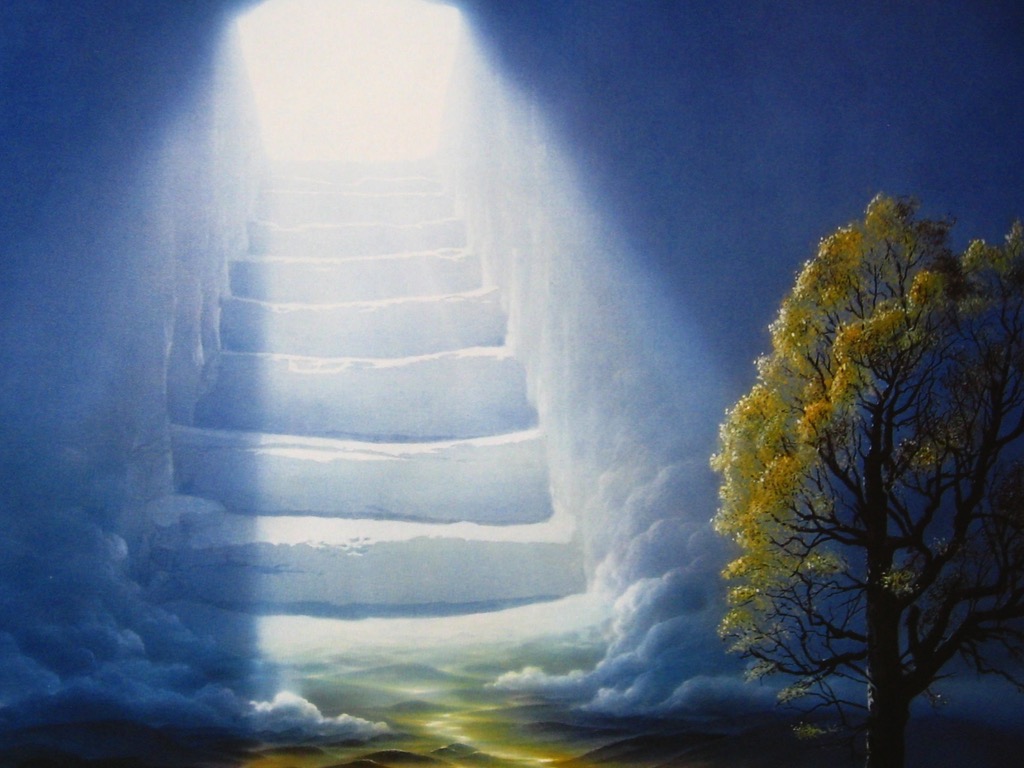 رؤيا ٤ : ١بعد هذا نظرت وإذا باب مفتوح في السماء
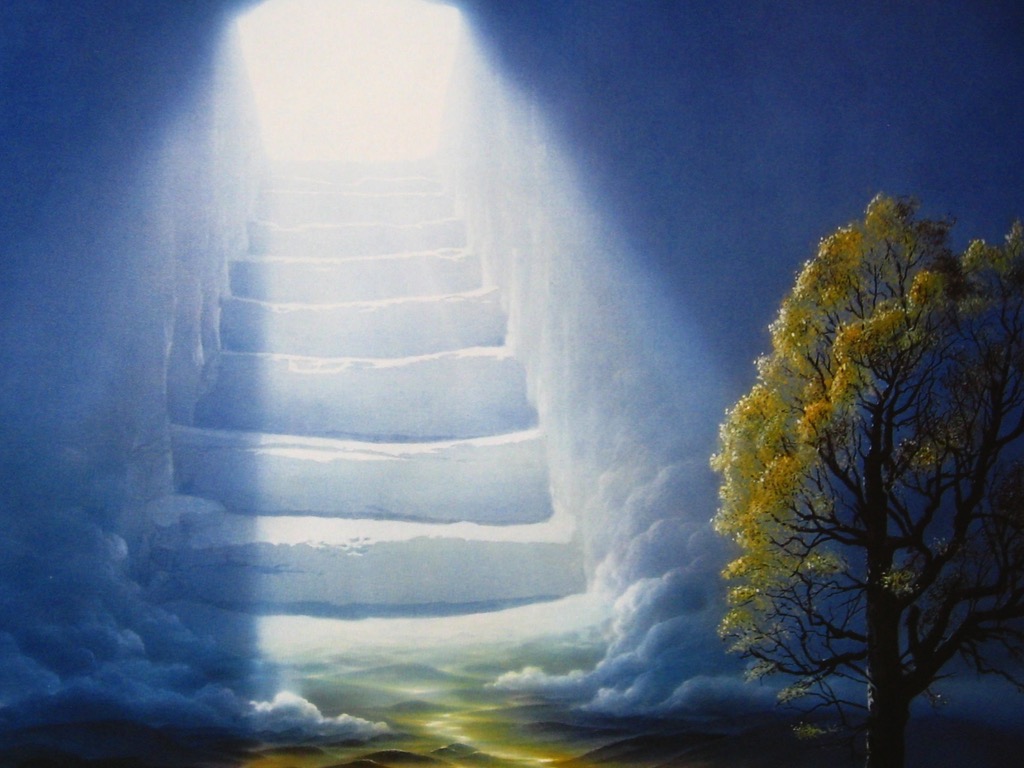 رؤيا ٤ : ١اصعد إلى هنا فأريك ما لا بد أن يصير بعد هذا
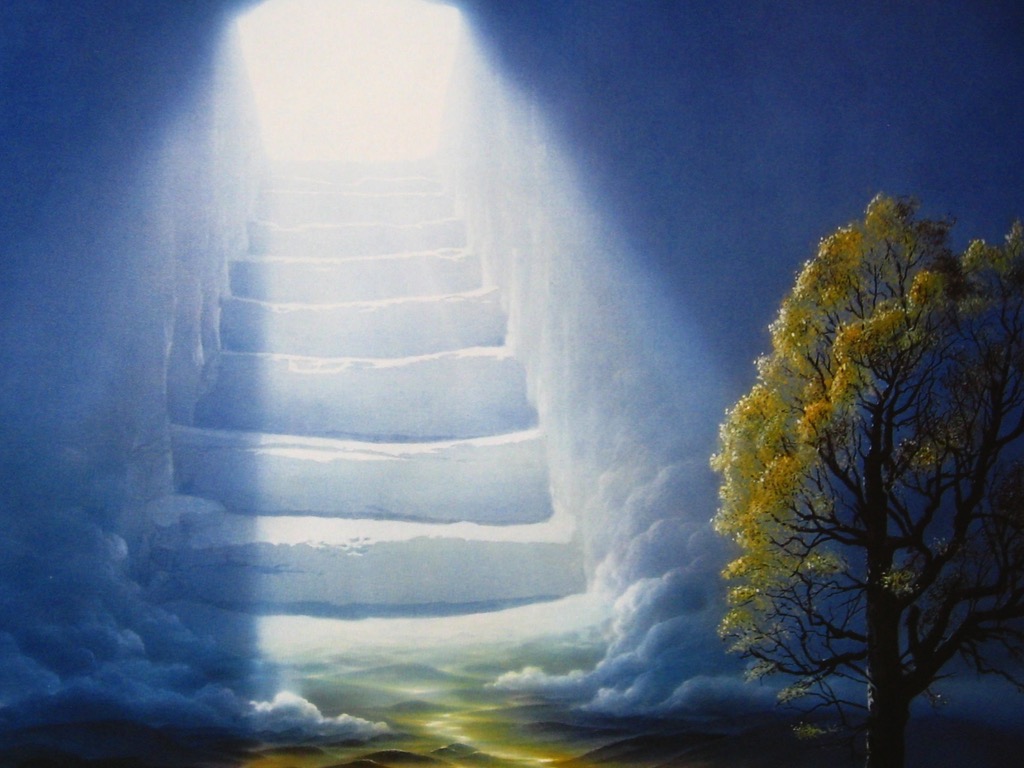 1- دعوة للمعرفة ( 4: 1)
يُعطى يوحنا فرصة نادرة جداً للحصول على لمحة عن السماء.
يُعطى يوحنا أيضاً فرصة نادرة جداً لرؤية المستقبل
بعض الطعام للتفكير
إذا أعطاك الله دعوة لمعرفة المستقبل فماذا تريده أن يعلن لك؟
دعوة للتعجب ( 4: 2 – 8 أ )
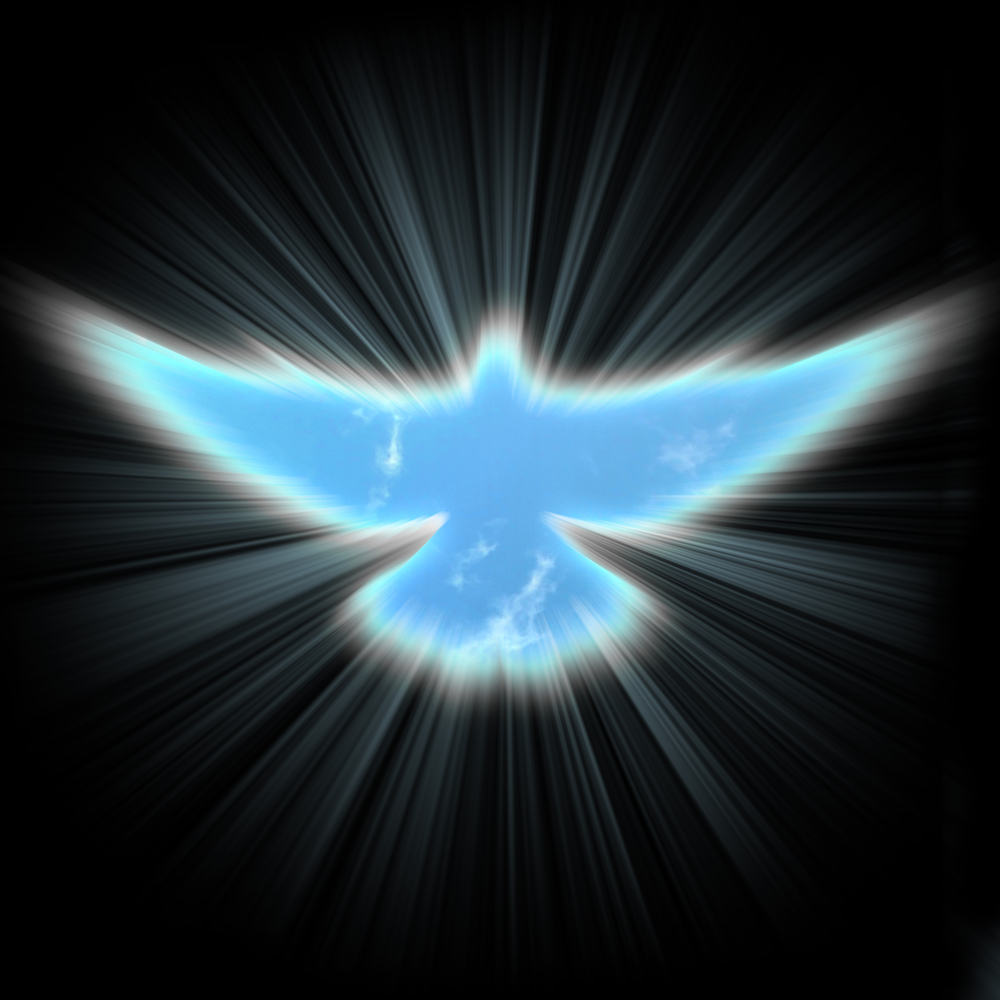 دعوة للتعجب ( 4: 2- 8أ)
فجأة كنت في الروح ...
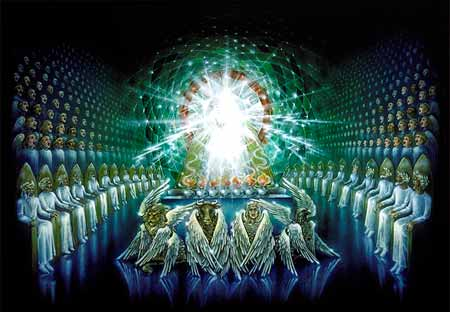 من هم الأربعة والعشرون شيخاً (4: 4) ؟
كائنات ملائكية ؟
الإثني عشر سبطاً والإثني عشر رسولاً ؟
تمثيل رمزي لجميع القديسين ؟
368
من هم الأربعة والعشرون شيخاً (4: 4) ؟
التوازي الأفضل هو الكهنوت الهاروني
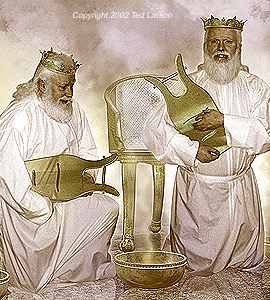 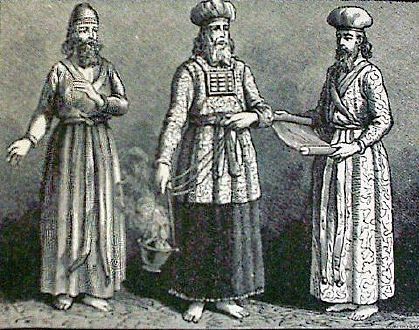 24 رتبة كهنوتية 
(أخبار الأيام الأول 24)
24 شيخ
(رؤيا 4: 4، 10)
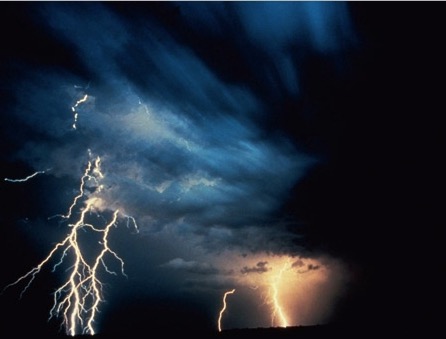 رؤيا ٤ : ٥

ومن العرش يخرج بروق ورعود وأصوات
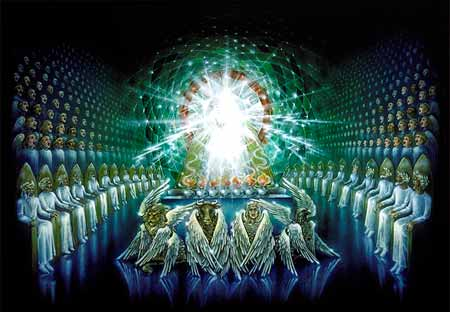 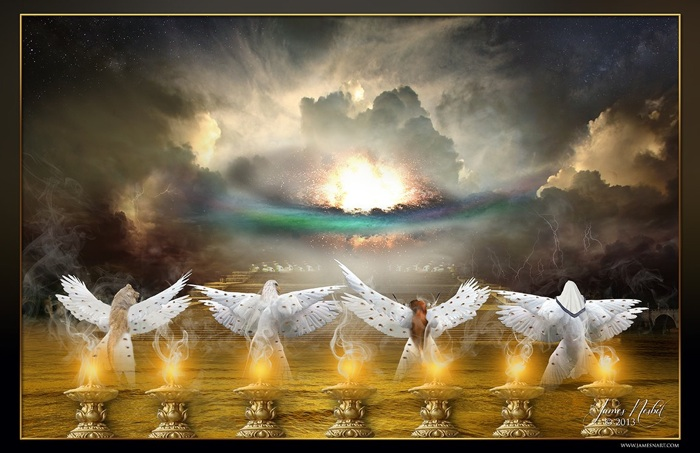 دعوة للتعجب ( 4: 2 – 8 أ )
هذه الرؤى .. قصد بها أن تثير الخيال لا أن تستسلم للوحة الرسم.
		—روبرت مونس
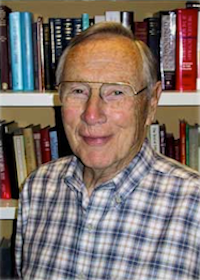 بعض الطعام للتفكير
متى كانت آخر مرة أخذت فيها بعض الوقت للتفكير حقاً في قوة الله العظيمة وجلاله وسلطانه؟
وبشكل أكثر تحديداً، متى كانت آخر مرة تخيلت فيها نفسك واقفاً أمام عرش الله العجيب؟
دعوة للعبادة (4: 8ب-11)
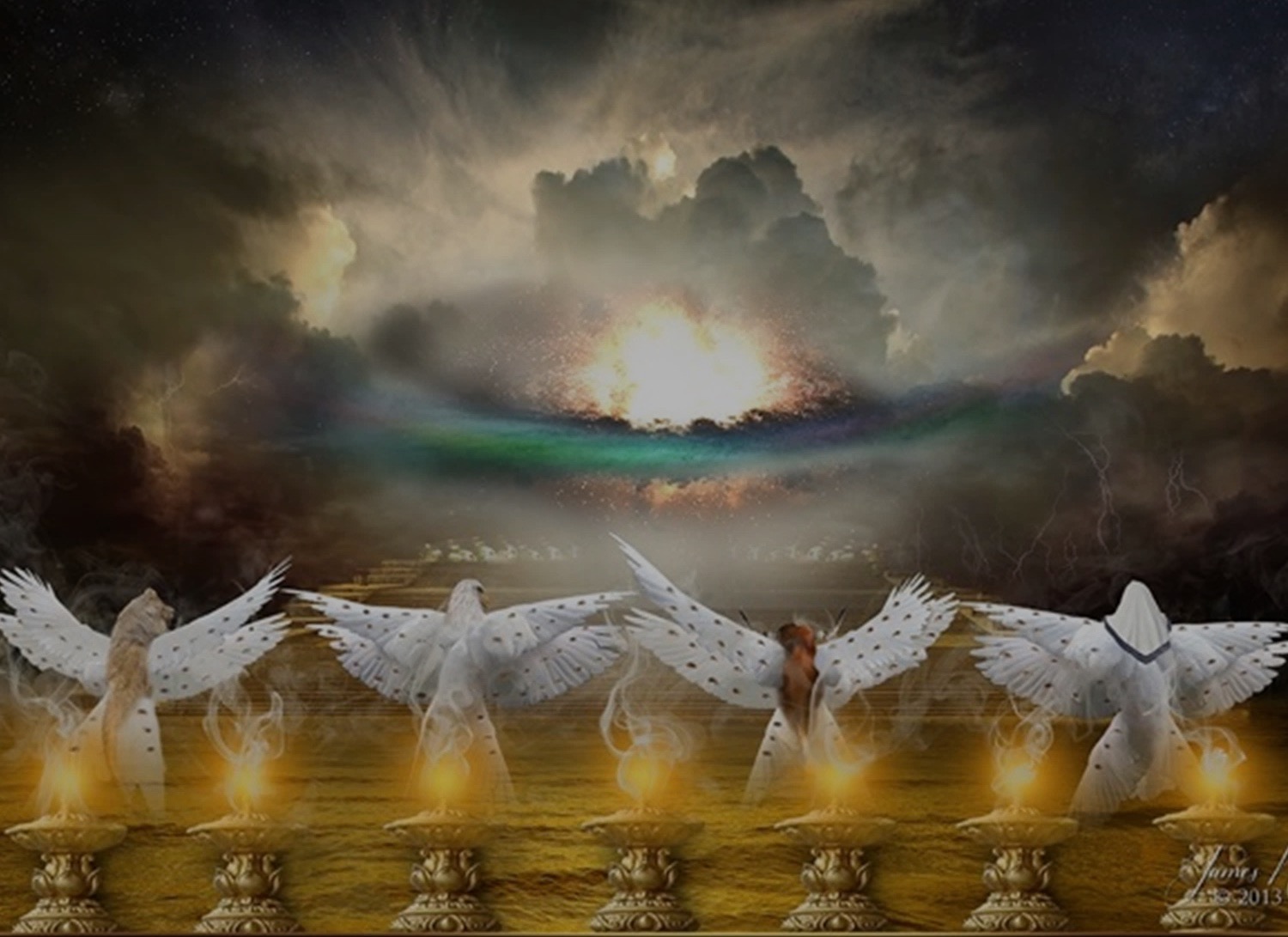 دعوة للعبادة (4: 8ب - 11)
رؤيا ٤ : ٦
وقدام العرش بحر زجاج شبه البلور، وفي وسط العرش وحول العرش أربعة حيوانات مملوة عيوناً من قدام ومن وراء
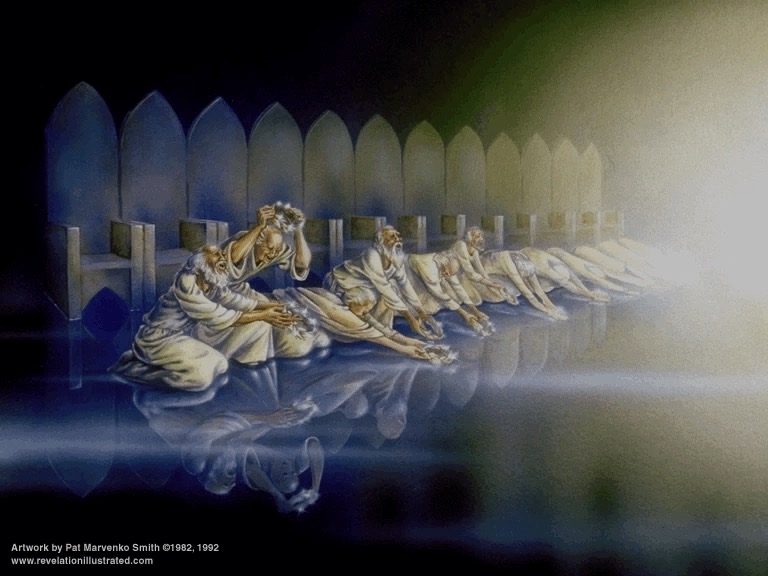 دعوة للعبادة( 4: 8ب – 11)
رؤيا ٤ : ١١
أنت مستحق أيها الرب أن تأخذ المجد والكرامة والقدرة، لأنك أنت خلقت كل الأشياء، وهي بإرادتك كائنة وخلقت
خلاصة وتطبيق
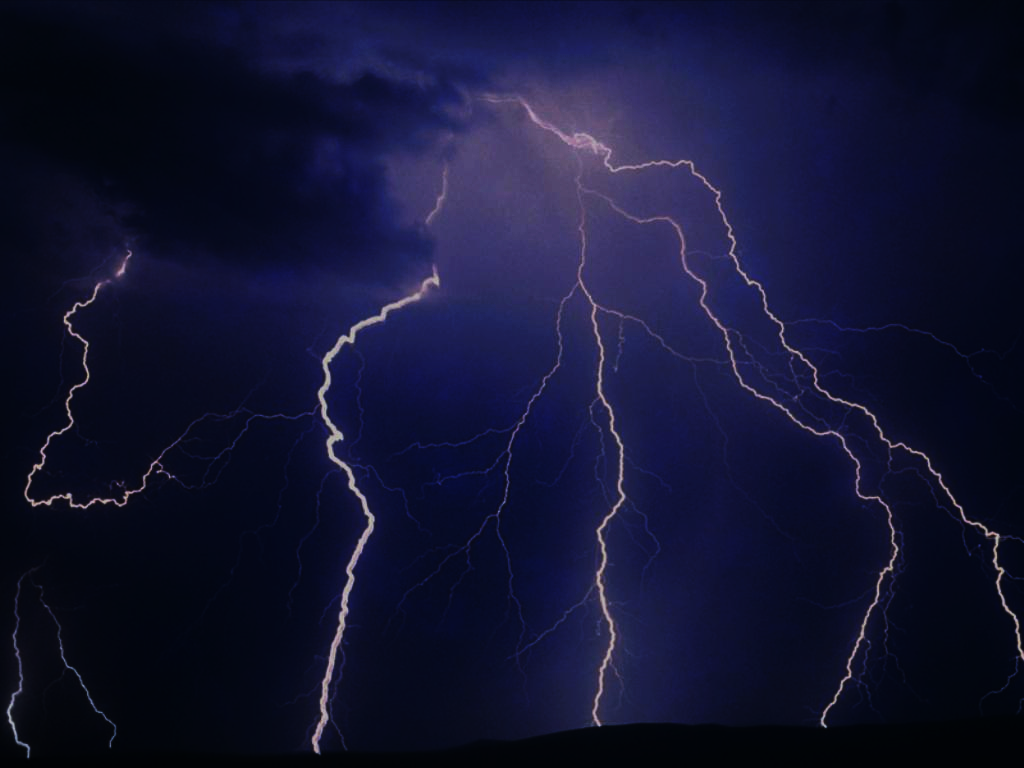 الفكرة الرئيسية في رؤيا 4
إن الله الخالق العجيب والسيد لكل شيء يستحق كل عبادة.
خلاصة وتطبيق
ما الذي تقضي معظم وقتك في فعله والتفكير فيه وكيف تنفق معظم أموالك؟

في ضوء هذا بمن أو بماذا تضع ثقتك وأملك لتتمكن من اجتياز أوقات الحياة الصعبة؟

ماذا ستفعل لإعادة توجيه حياتك نحو ثقة أكبر بالله وعبادته؟
Black
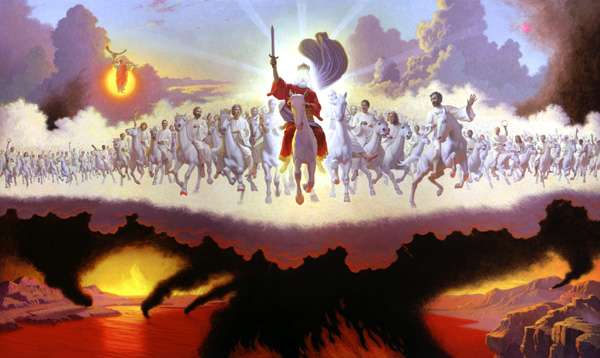 موضوع
الرؤيا
يسوع ينتصر
أحصل على هذا العرض التقديمي مجاناً
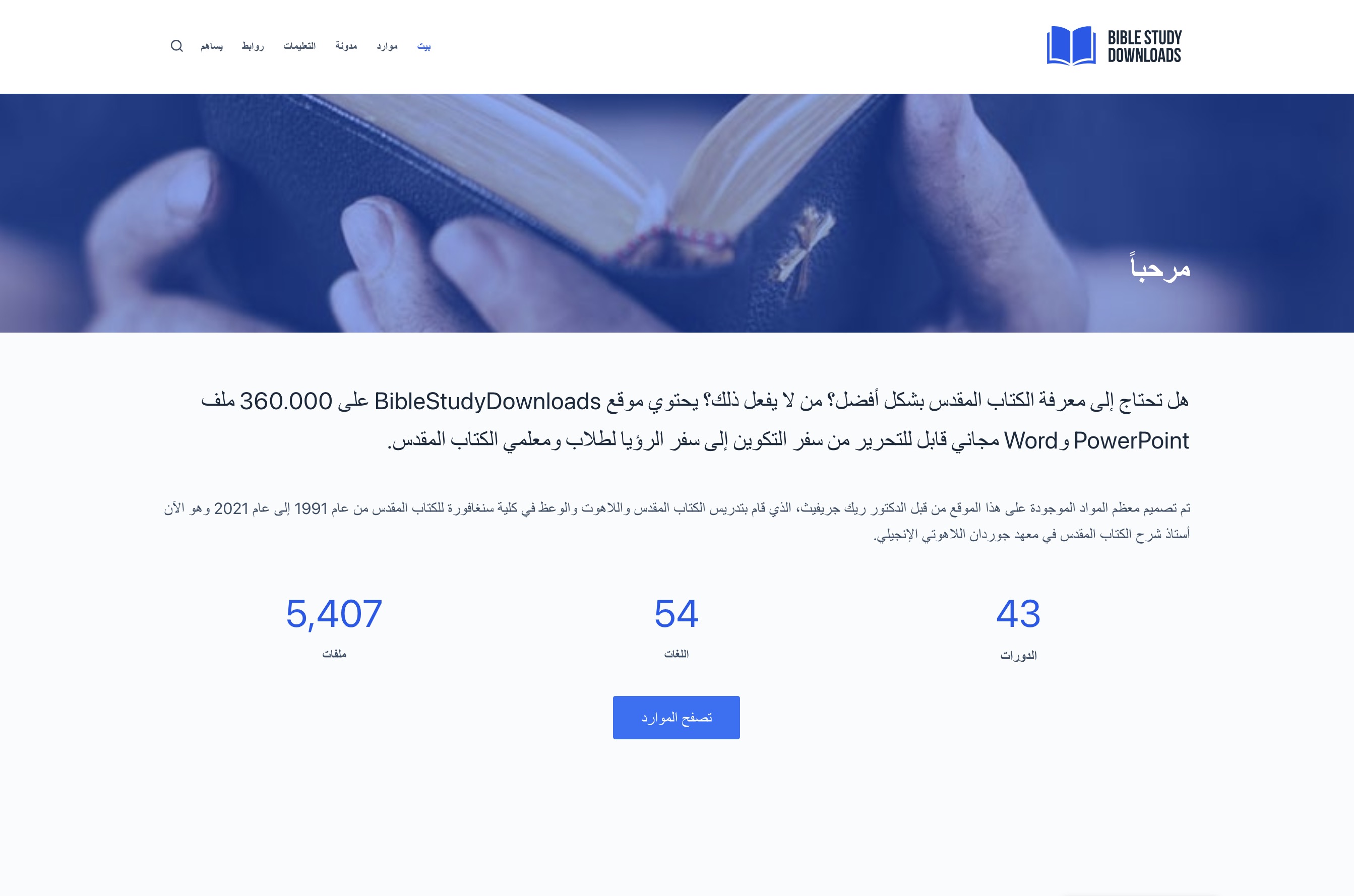 وعظ العهد الجديد • BibleStudyDownloads.org
[Speaker Notes: NP NT Preaching (np) Arabic]